24/06/2014
Objective: to be able to create a rangoli pattern.

Skills: Distilling and Imagining

By the end of the lesson:
All: Will be able complete a rangoli pattern

Most: will be able to colour their rangoli pattern

Some: will be create more than one rangoli pattern
Starter
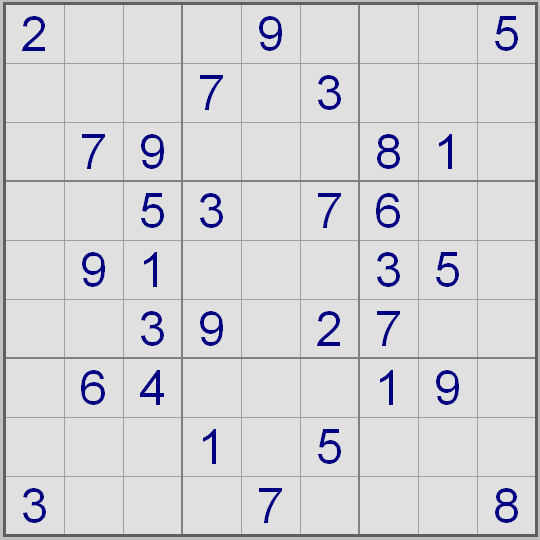 solution
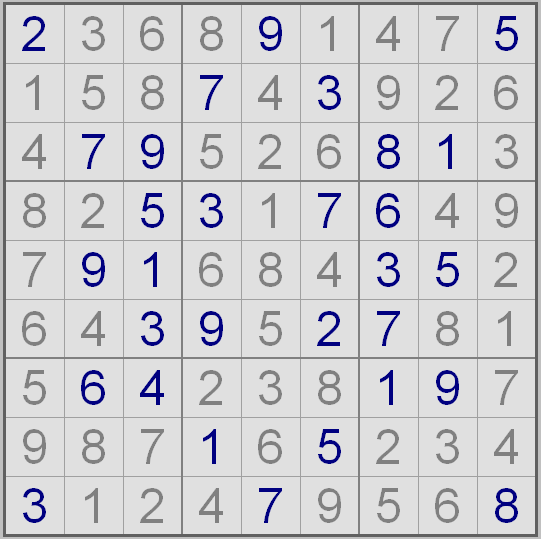 Rangoli Pattern
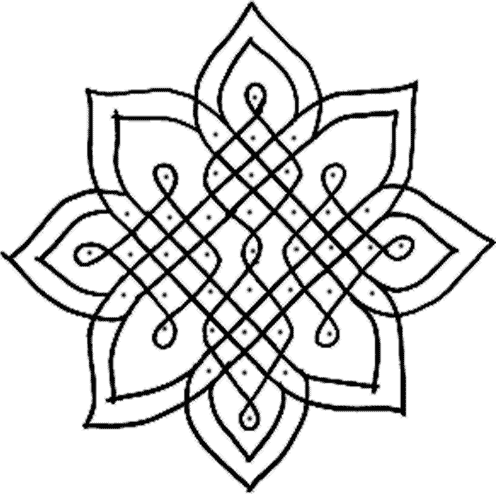 Do you know what they are?




Do you know what they are used for?
Rangoli Pattern
A Rangoli is a colourful design drawn on or near the entrance to a house to welcome guests.
Rangoli Pattern
During Diwali, Hindus draw bright Rangoli patterns on the floor by the front door to encourage the goddess Lakshmi to enter their homes.
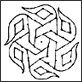 Rangoli Patterns
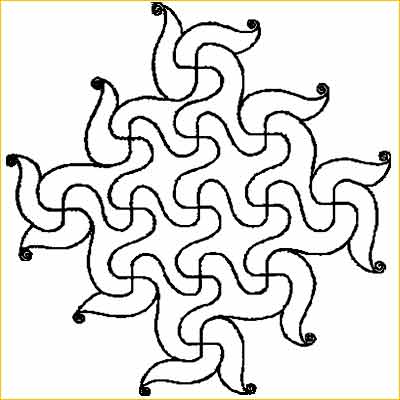 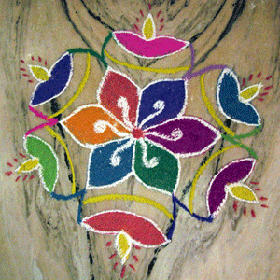 Rangoli come in all shapes and sizes!
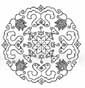 Rangoli Patterns
Draw a 10 x 10 grid on dotted paper. This will use 11 dots on each of the sides.
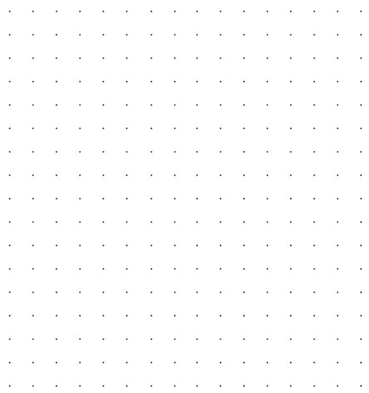 Rangoli Patterns
Split the square into quarters.
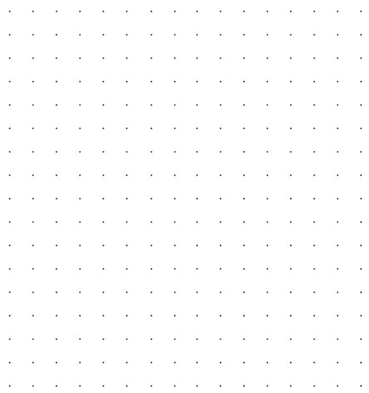 Rangoli Patterns
Start drawing a pattern in the top left quarter.
You can make it as 
	easy or as hard as 
	you like.
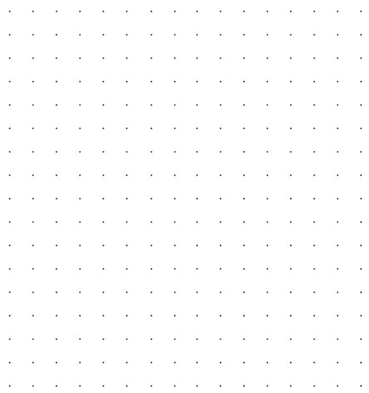 Rangoli Patterns
Reflect the pattern into the quarter next to the filled quarter.
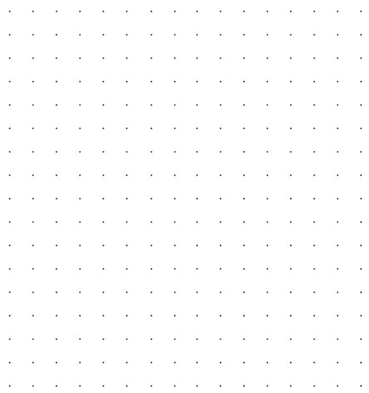 Rangoli Patterns
Reflect the pattern to fill the final 2 quarters.
Colour it in.
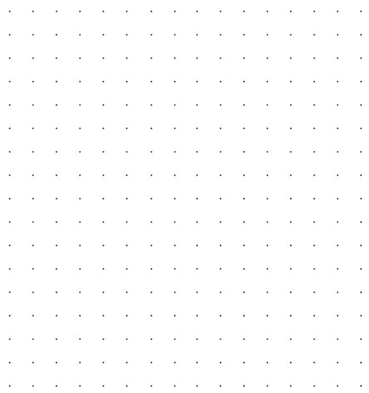 Rangoli Pattern
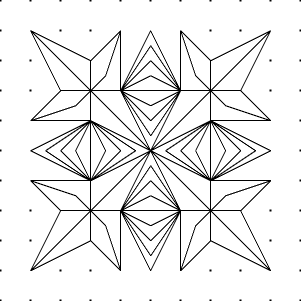 This is what we are going to be making today.

This is quite a tricky one to make.

You are going to design your own.
Rangoli Pattern
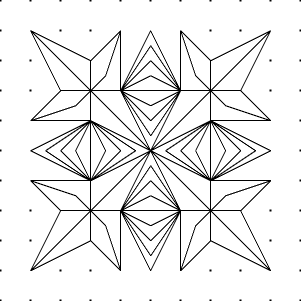